Volby prezidenta v U.S. od r. 1936 a jejich „předpovídání“
Autor: Martin Schneider, Darina Brothánková
Předpovídat budoucnost na základě minulosti a současnosti, zdá se být nesmysl. Přesto lepší způsob neznám.
                                                                                  -neznámý autor-
Rok  1936
U.S. se relativně úspěšně vyrovnává s krizí 
stále 9 miliónů nezaměstnaných
Německo zbrojí
Občanská válka ve Španělsku
Franklin Delano Roosevelt versus Alfred Landon
Roosevelt:
„Musíme první pomoci Američanům s jejich rozpočty. Až pak můžeme řešit rozpočet státu“
Franklin Delano Roosevelt versus Alfred Landon
Landon: 
„Rozhazovači by měli odejít“
„Měli bychom se starat sami o sebe“
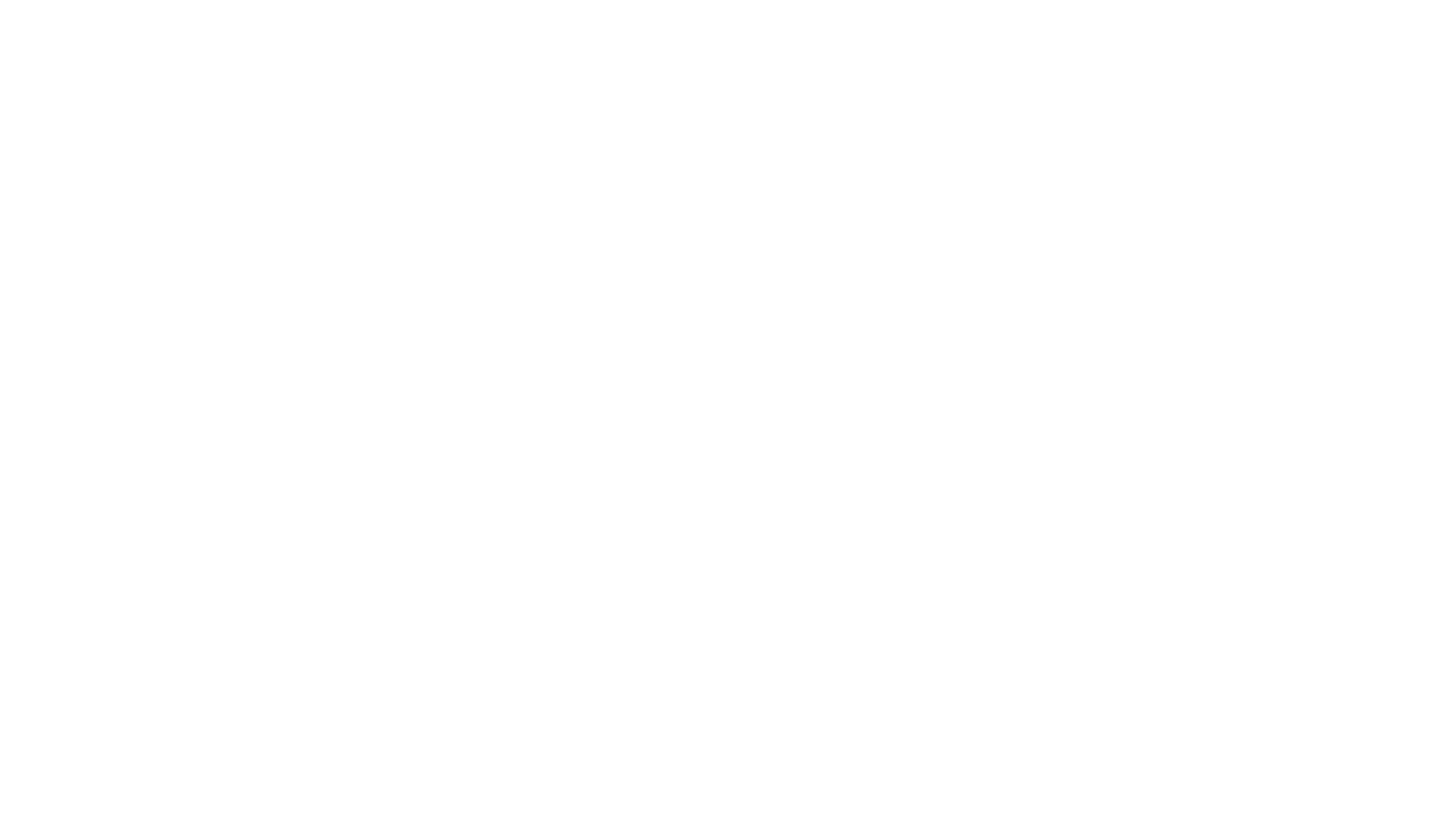 Franklin Delano Roosevelt versus Alfred Landon
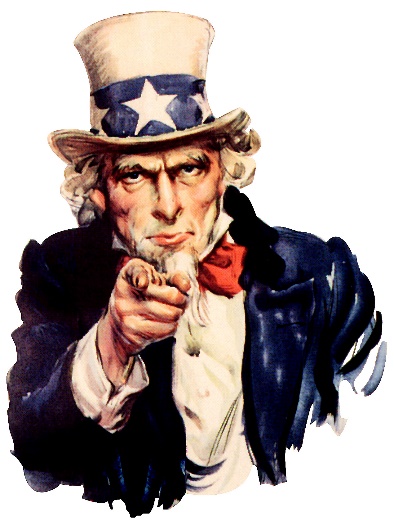 Jaký je váš osobní tip?
Digest: nejznámější dotazníková společnost té doby, považovaná za nejpřesnější
Provedeno 2,4 mil dotazníků:
 43% pro Roosevelta, 
 57 % pro Landona             LANDON VÍTĚZÍ!
Výsledek: 62% pro Roosevelta
Jak je to možné?
(Firma Digest zkrachovala)
V čem byl problém?
Digest vybíral lidi tak, že je vybral náhodně z telefonních seznamů a z členství v klubech – např. myslivecké sdružení, dobrovolní hasiči, …
Chudší lidé volili Roosevelta
V roce 1936 měla čtvrtina domácností telefon. A byli to domácnosti bohatších lidí
Nejchudší vrstva společnosti neměla členství v žádných klubech
1948: Harry Truman versus Thomas Dewey
Dotazníkové společnosti se poučily a začaly používat novou metodu – výběr podle kvót:
Každý tazatel dostal kvóty, které musel dodržet. 
Např.: 7 respondentů, a z toho:
3 muži, 4 ženy
1 černoch, 6 bělochů
4 starší 40 let, 3 mladší
Specifikovány byly také platy a bydliště
Tazatel pak šel do terénu a prováděl dotazníky osobně.
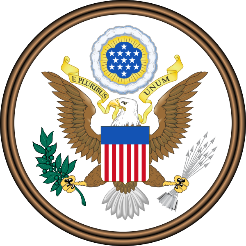 Na první pohled rozumná metoda, ale…
1948 – Harry Truman vs Thomas Dewey
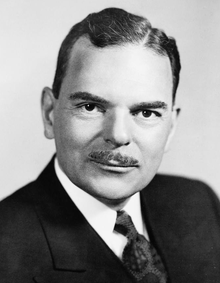 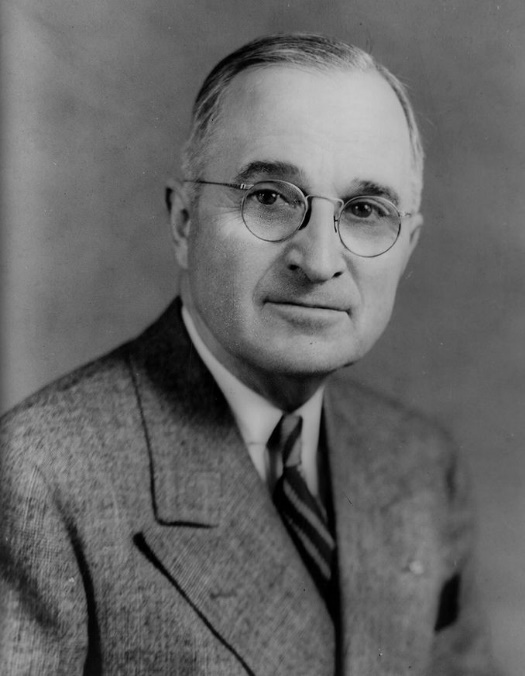 Truman:  Sociálně zaměřený člověk.
Demokrat (V ČR Levice)
Dewey: Ekonom
Republikán (v ČR pravice)
Výsledky předvolebních průzkumů
Rozložení kvót odpovídalo obyvatelstvu U.S.A.
Tak kde se stala chyba?!?
Lidský faktor
Tazatelé měli kromě kvót volnou ruku.
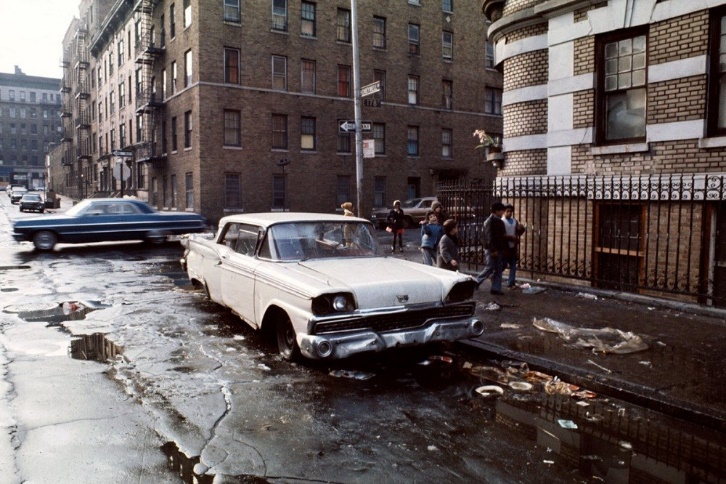 Pozn. Prosty nahodny vyběr  - Nahodně vyberu 10 000 obyvatel USA a na vybrane mista vyšlu tazatele.
Jak zamezit lidskému faktoru 
při výběru respondentů?
Pozn. Každý náhodně vybraný člověk bude z jiného města…
Nastal zlom:
Zapojení náhody a pravděpodobnosti
PROSTÝ NÁHODNÝ VÝBĚR
Minimalizuje vliv lidského faktoru při výběru respondentů.
Jednoduché, ale u rozlehlé země jako USA nákladné až neproveditelné.
Vymyšleno: VÍCESTUPŇOVÝ SHLUKOVÝ VÝBĚR
Vícestupňový shlukový výběr
MAPA USA:
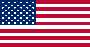 STUPEŇ 2: MĚSTSKÉ ČÁSTI
STUPEŇ 3: ULICE
STUPEŇ 4: DOMÁCNOSTI
Vícestupňový shlukový výběr: jaký byl v praxi?
Přetrvávající problémy
Nevoliči - nebo spíš předsudky, které vůči nim máme

Kvůli předsudkům, které panují k nevoličům, řada nevoličů, i když ví, že k volbám nepůjde, tak to tazatelovi nepřizná a raději si vymýšlí i nesmyslné odpovědi. 
Otázky musí být takové, aby je odhalily.

Nerozhodnutí lidé 
Otázky musí být takové, aby se dal odhadnout jejich favorit.
3.  Časově vytížené osoby
Lidé bohatí i chudí, kteří pracují od rána do večera, nemají čas odpovídat na dotazníky a nejsou k zastižení. I když volit jdou téměř vždy. 
Jejich váha se musí v celkovém souboru zvětšit.

4.  Důležitost pořadí otázek
5.  Důležitost formulace otázek
6.  Vliv tazatele
Telefonní a internetové dotazníky
Výhody:
+levnější
+pořadí odpovědí se generuje náhodně

Nevýhody:
-i dnes ne všichni voliči mají internet/telefon
Děkuji za pozornost.
Zdroj
Freedman, David; Pisani, Robert; Purves, Roger, 1998. Statistics, fourth edition. London. ISBN-10: 0-393-93043-2.